Кимоно
Выполнила: выпускница ЧПК№1, 2016года
Стасенюк Анастасия
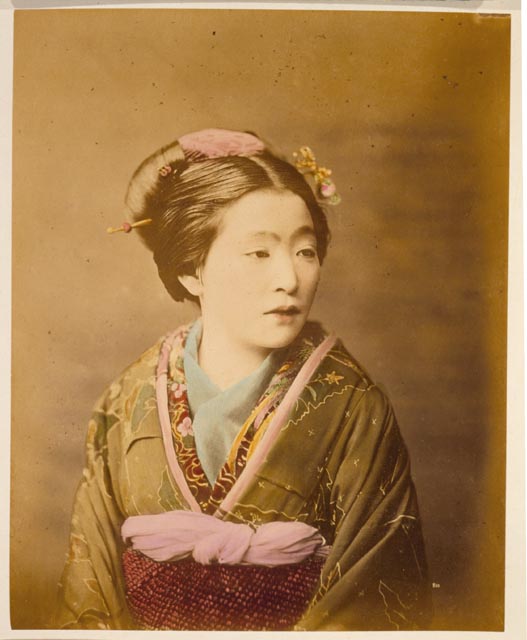 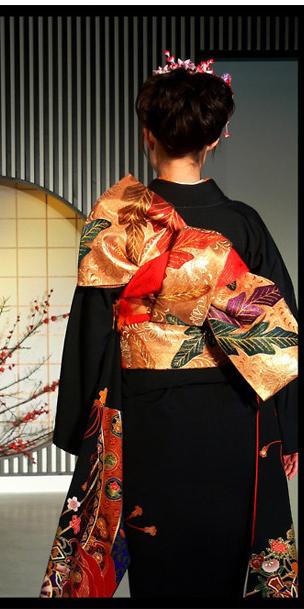 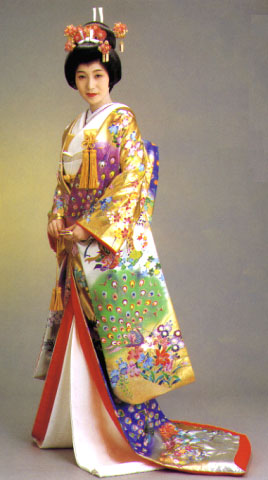 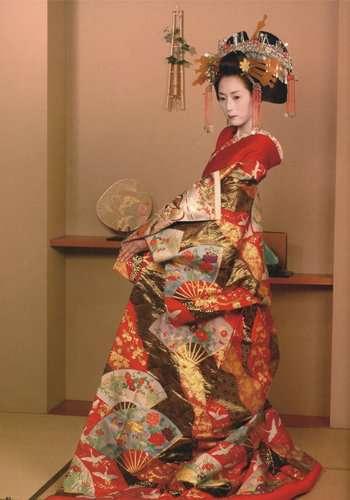 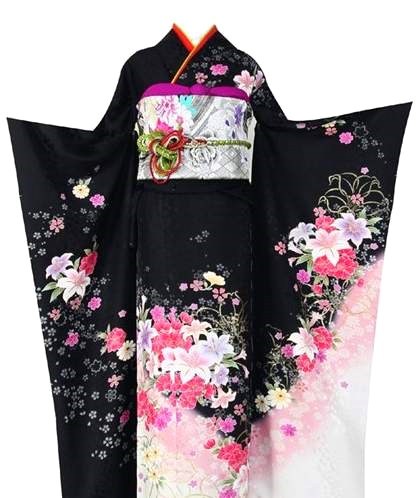 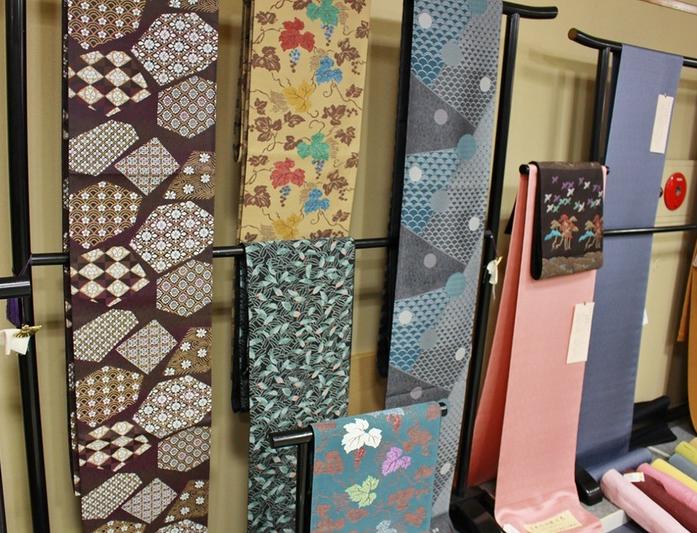 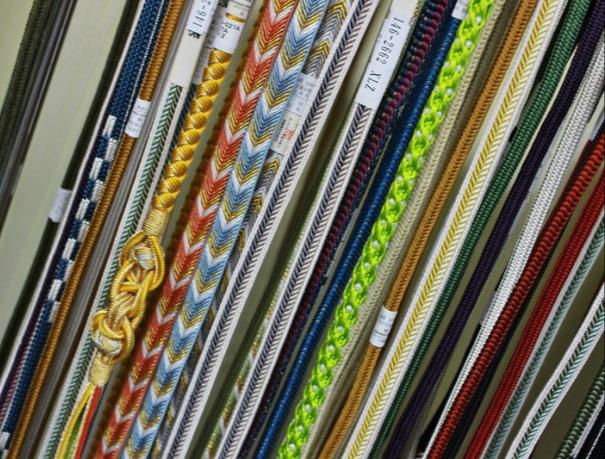 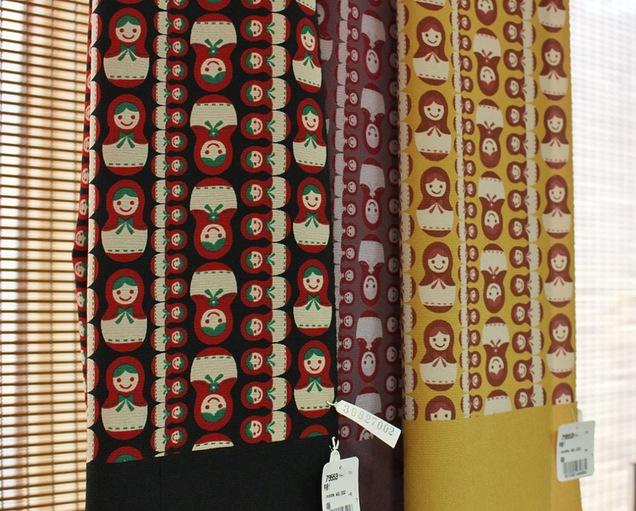 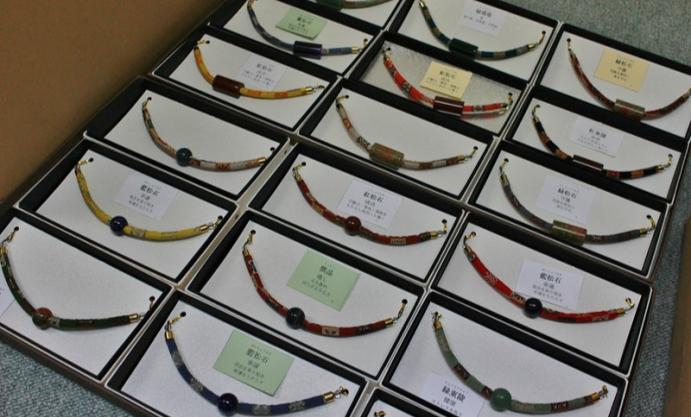 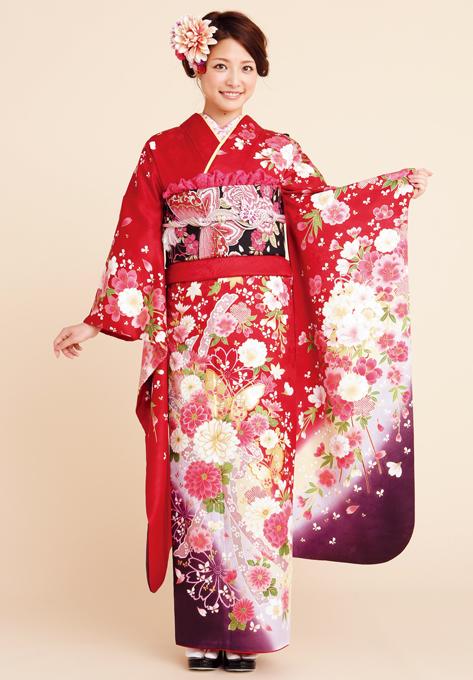 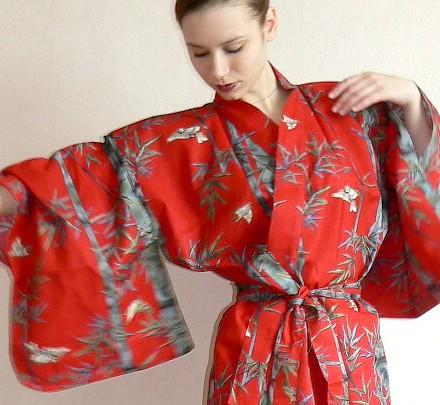 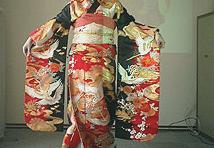 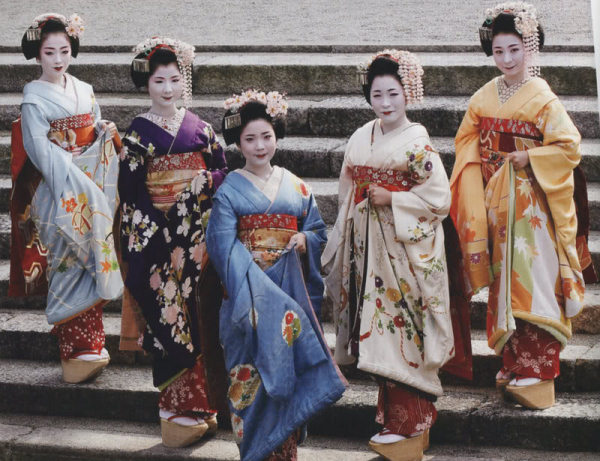 Накладной воротник
Основной воротник
Правая передняя нательная часть (яп. 右の前身頃 миги 
          но маэмигоро)
Левая передняя нательная часть (яп. 左の前身頃 хидари но маэмигоро)
Левая задняя нательная часть (яп. 左の後身頃 хидари но атомигоро)
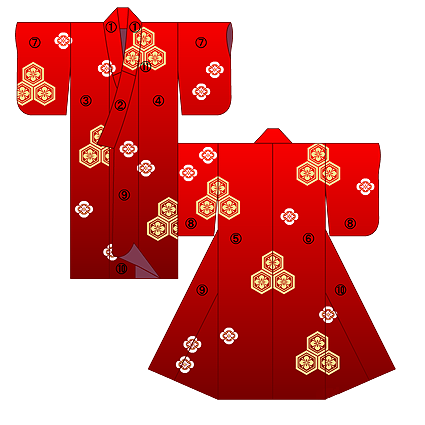 Правая задняя нательная часть 
(яп. 右の後身頃 миги но атомигоро)
Рукав (яп. 袖 содэ)
Нижняя часть рукава (яп. 袂 тамото)
Левая вставка (яп. 左の衽 хидари но окуми)
Правая вставка (яп. 右の衽 миги но окуми)
«Остриё меча» (яп. 剣先 кэнсаки)
Рукавное отверстие (яп. 袖口 содэгути)
Рукавный вырез (яп. 袖刳)
Нательное отверстие (яп. 身八つ口 мияцукути)
«Подмышечное» отверстие (яп. 振八つ口 фурияцукути)
Нательное отверстие «мияцукути» отсутствует (мужское кимоно)
«Подмышечное» отверстие «фурияцукути» отсутствует (мужское кимоно
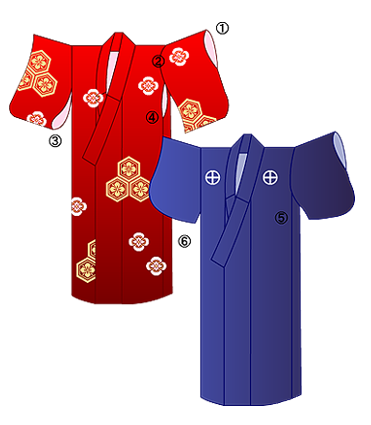 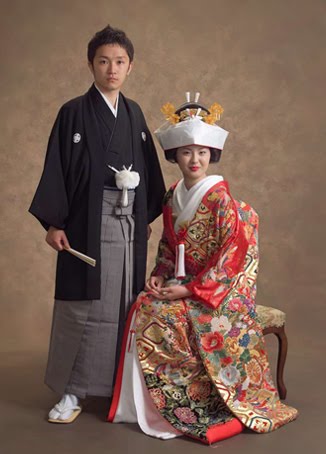 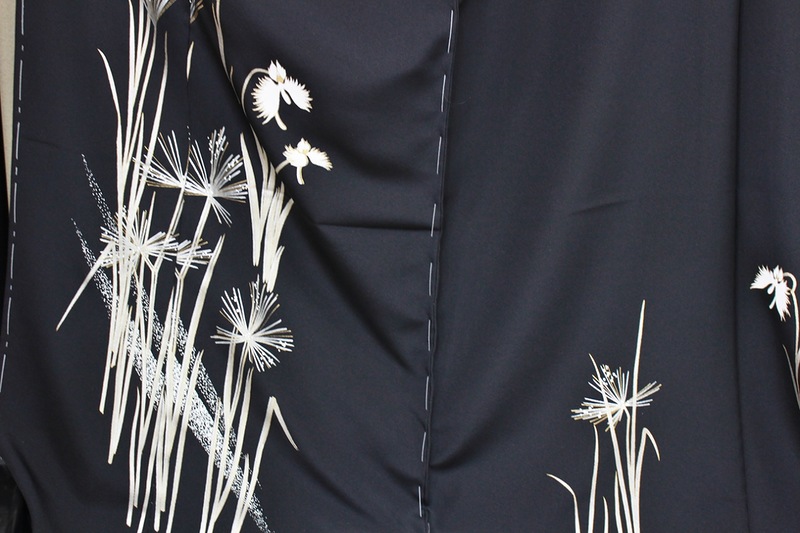 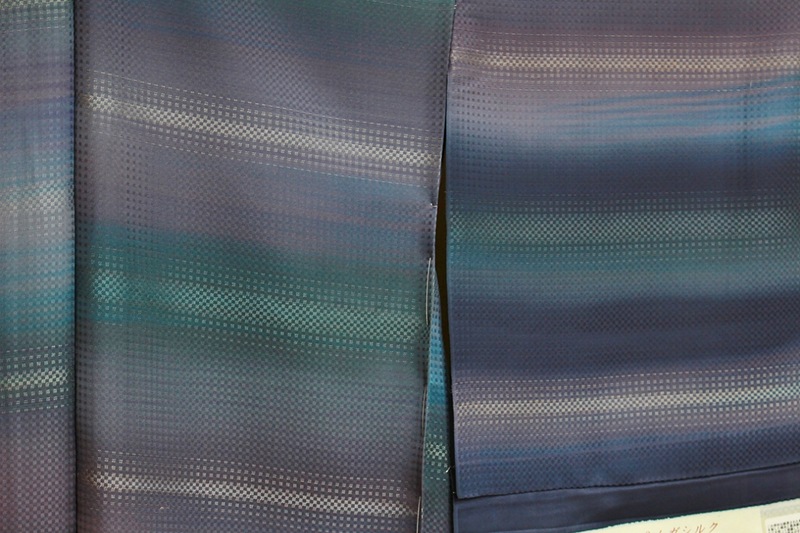 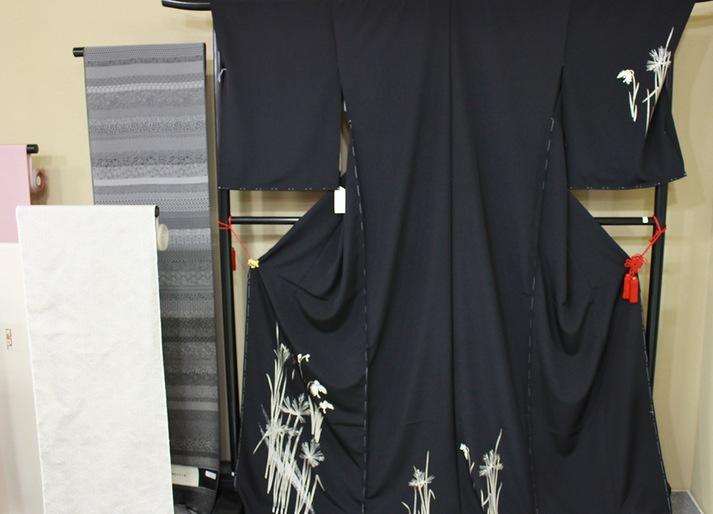 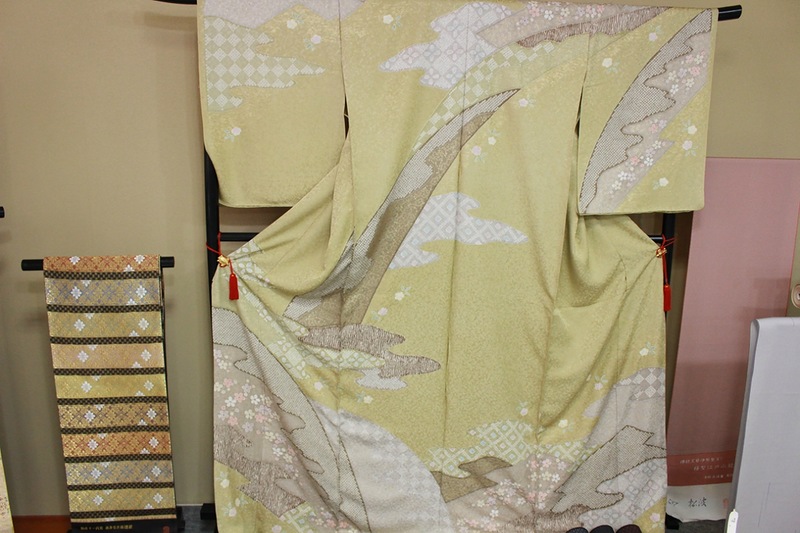 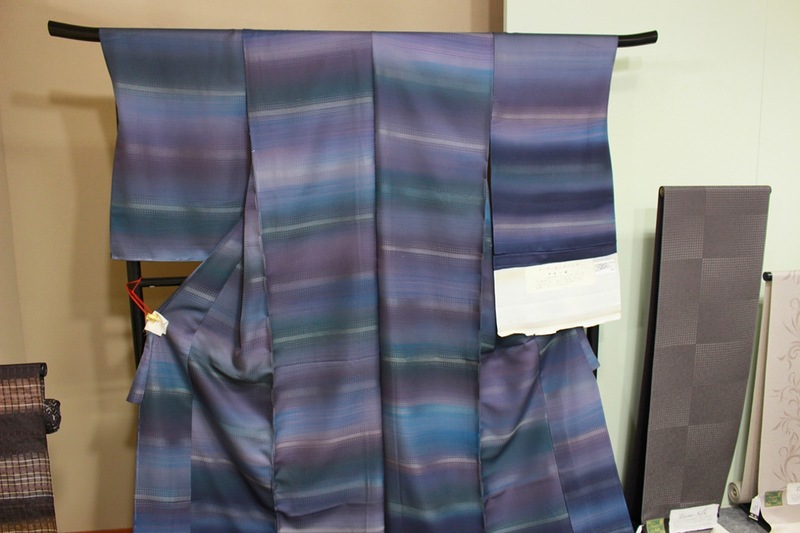 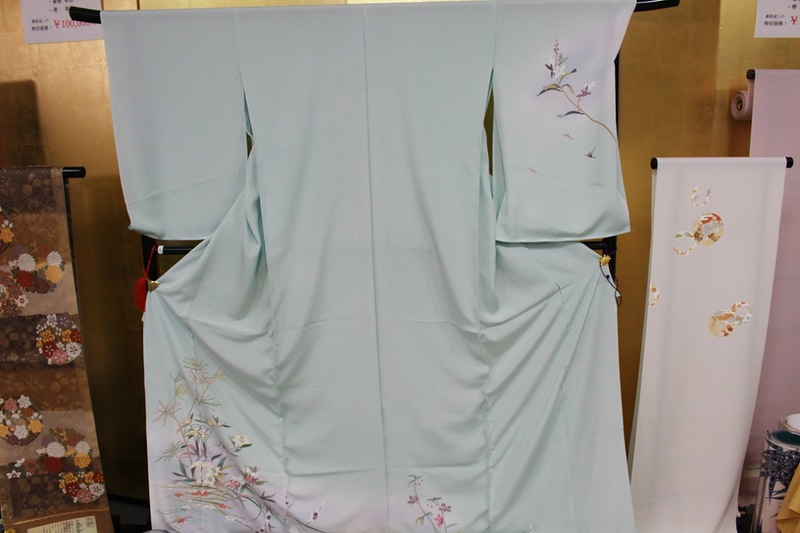 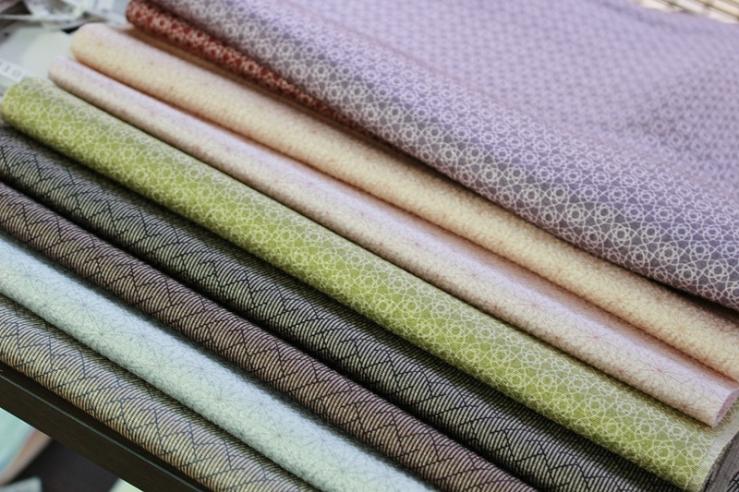 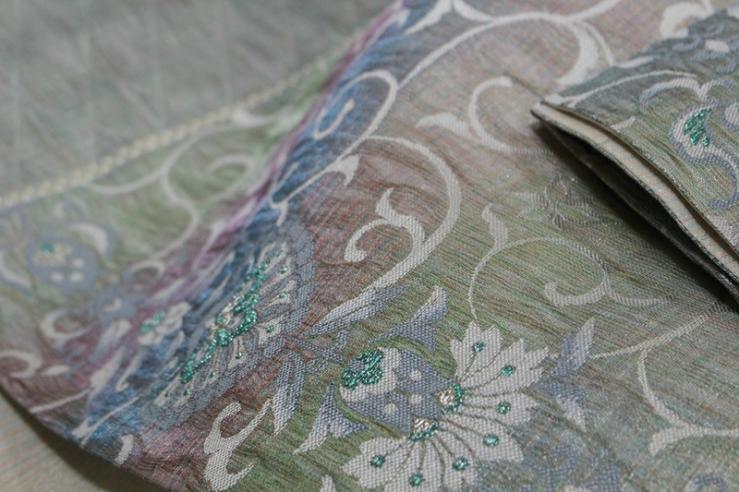 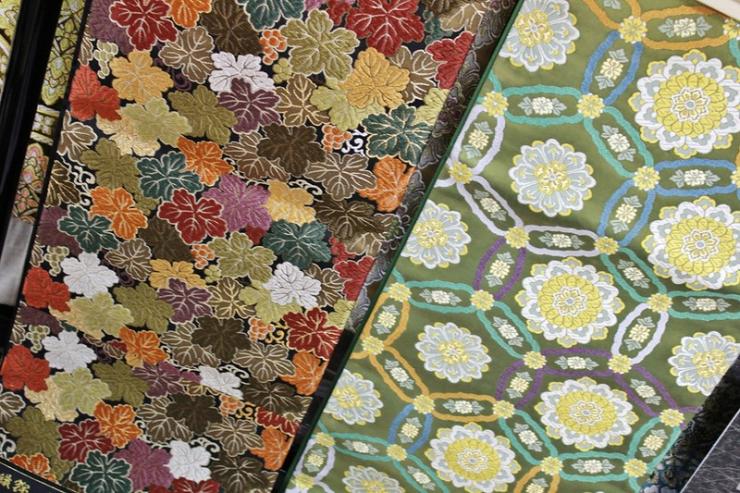 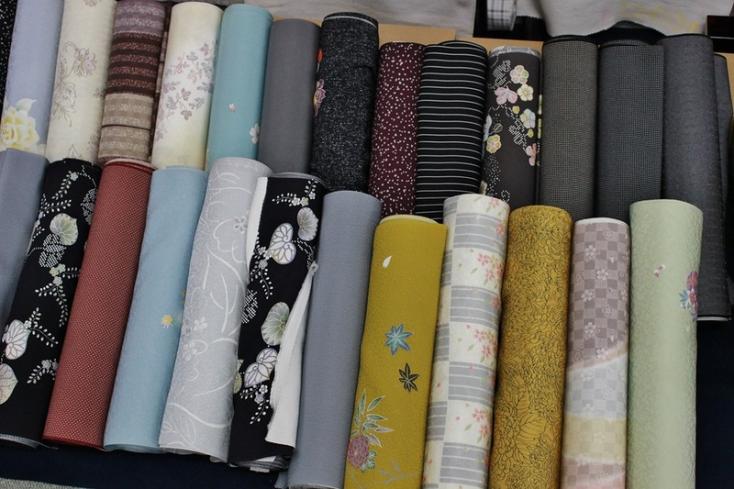 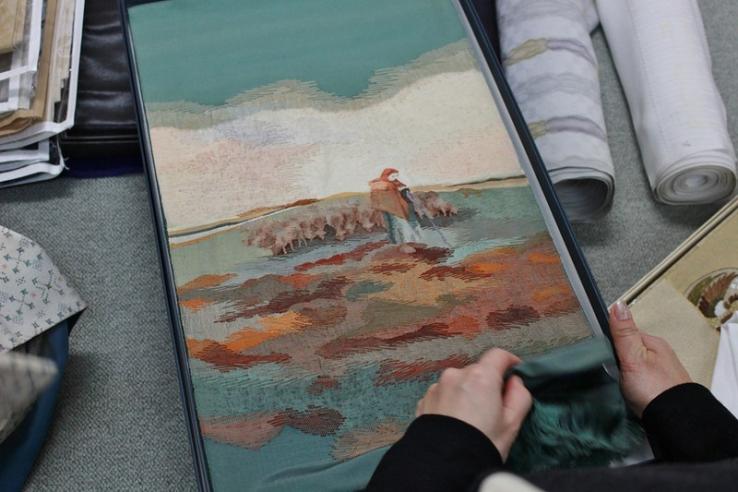 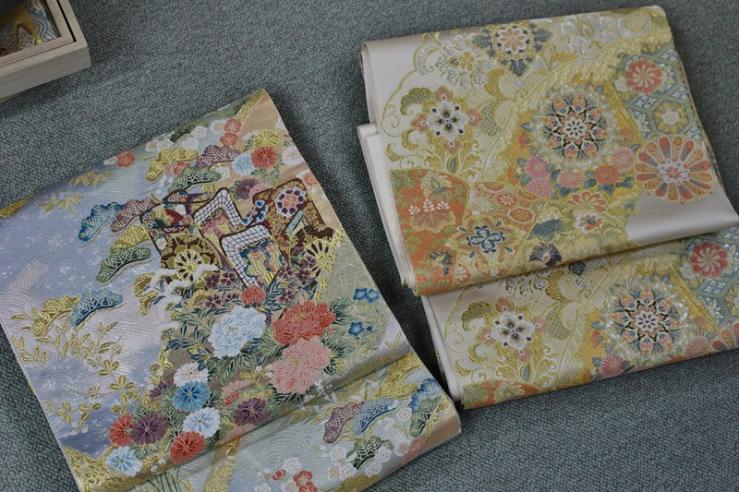 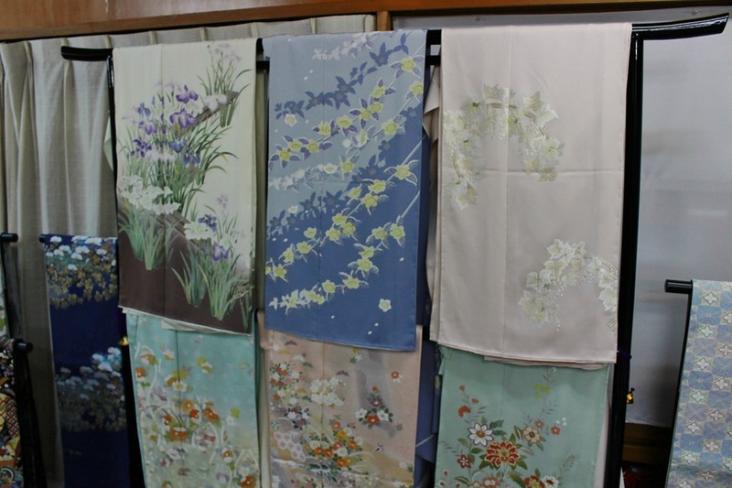 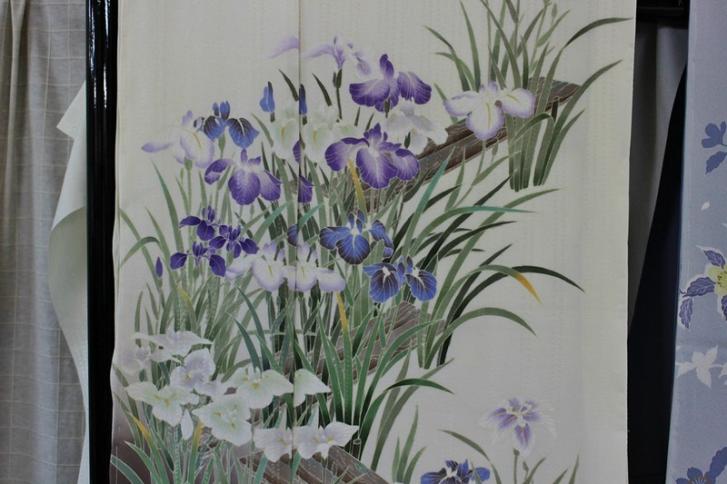 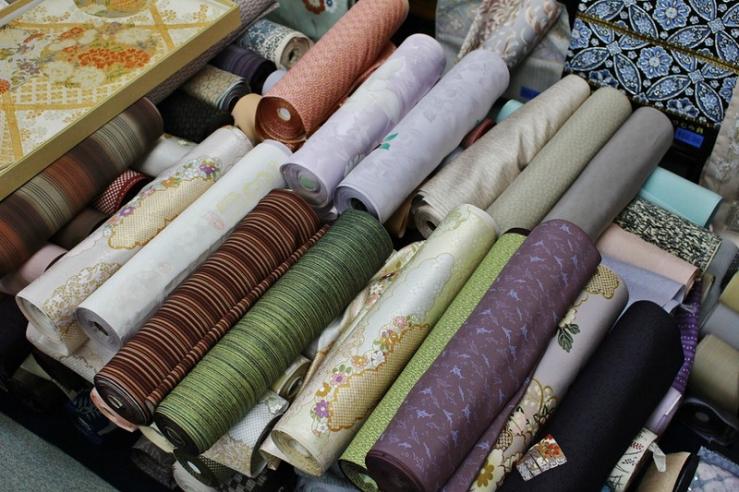 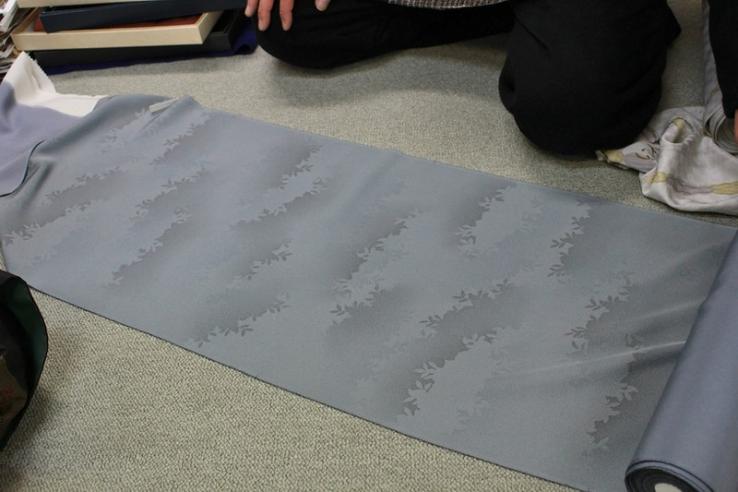 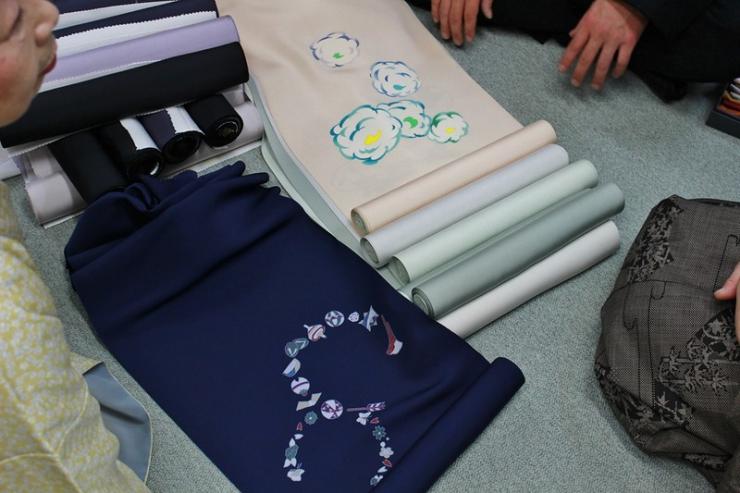 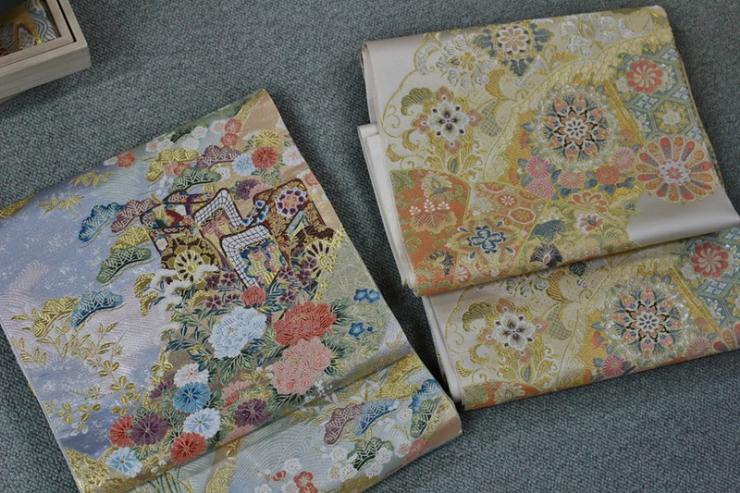 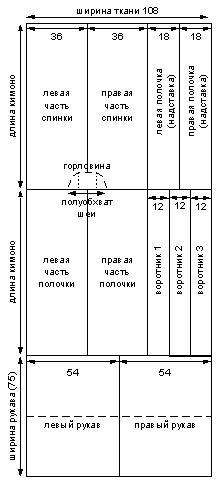 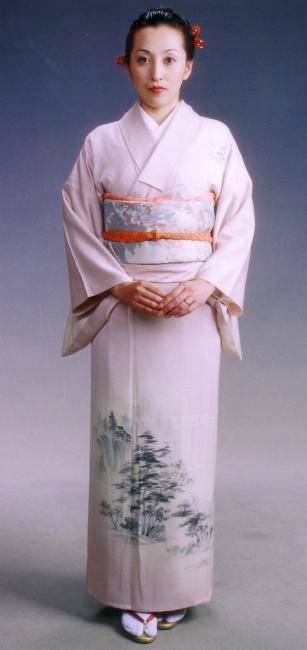 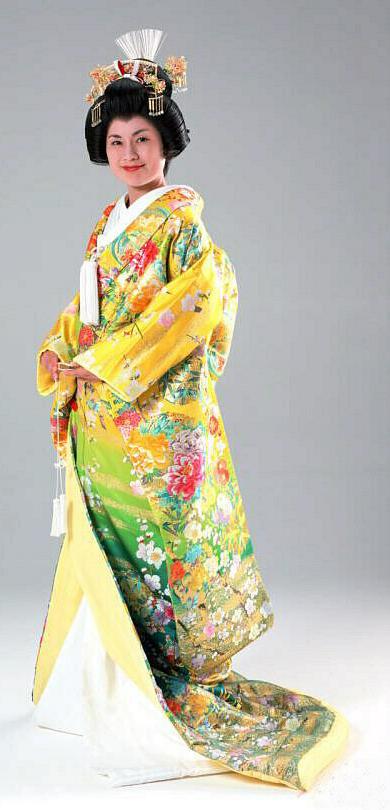 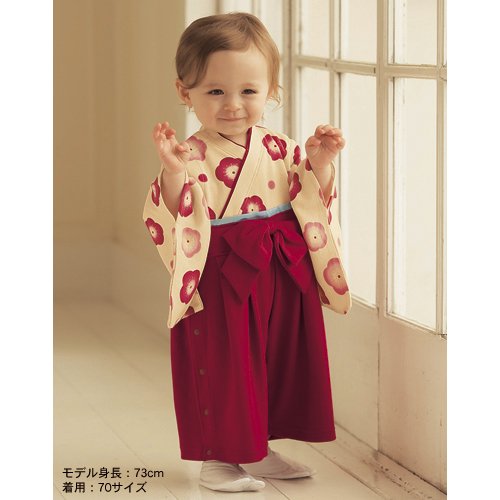 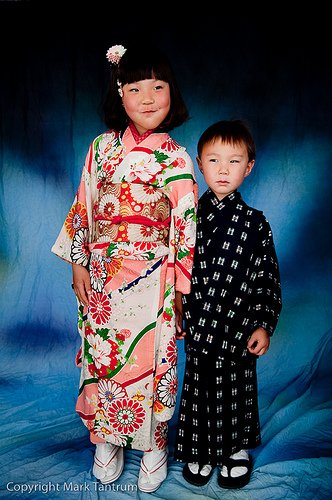 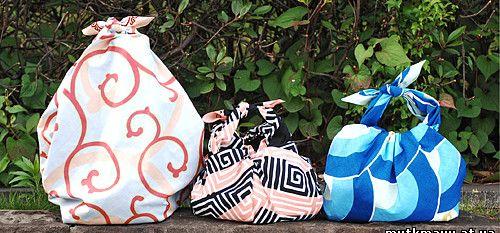 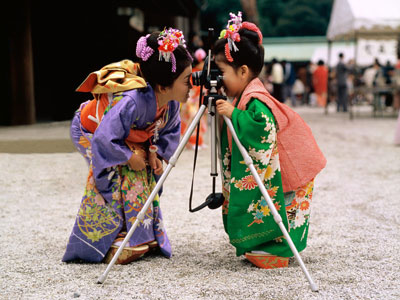 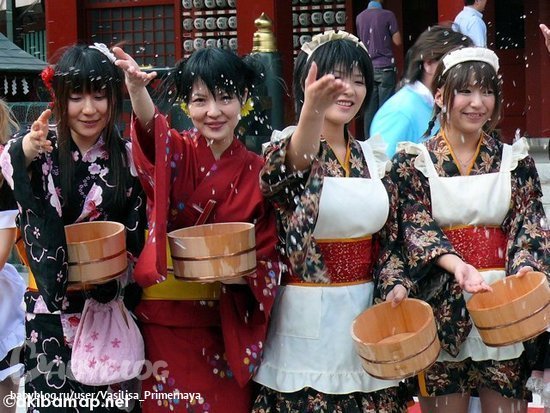 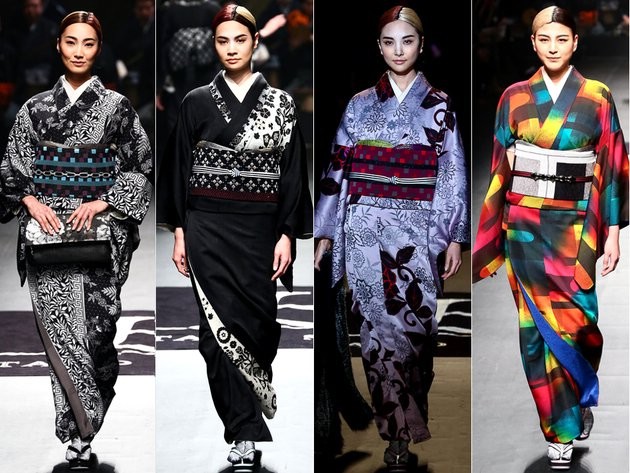 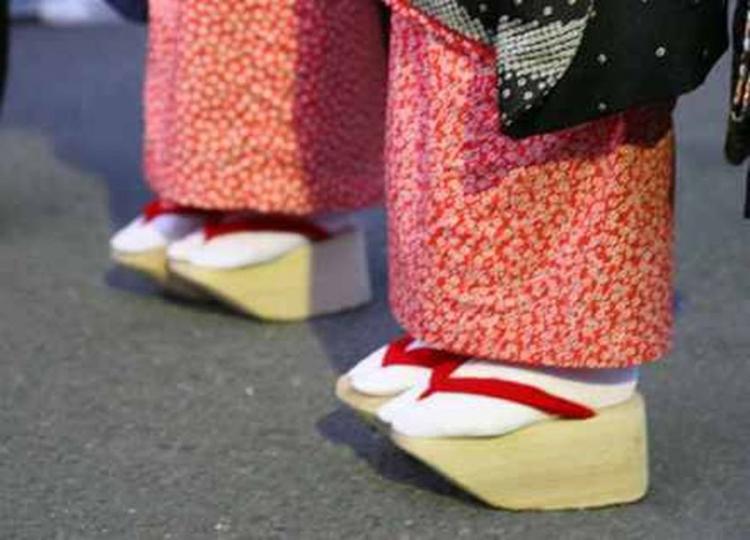 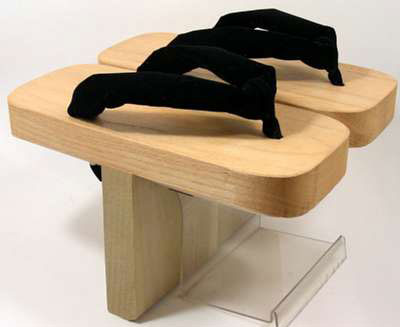 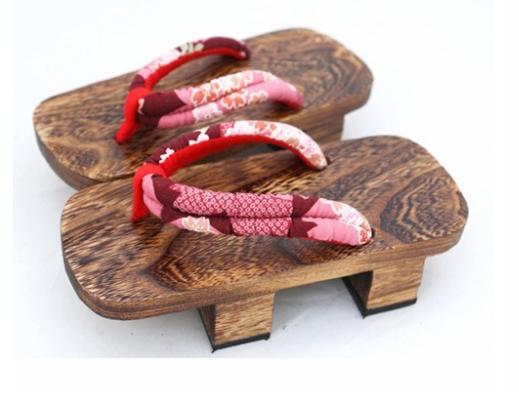 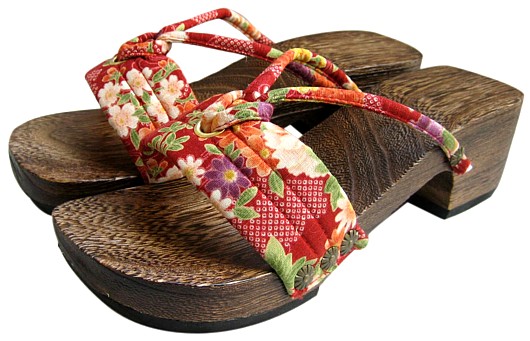 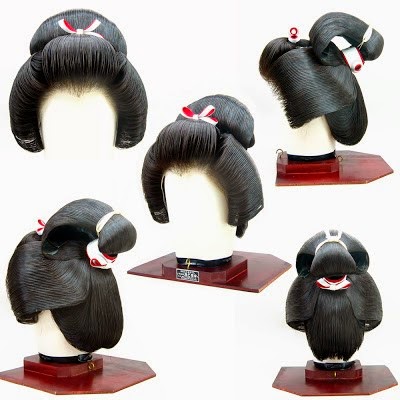 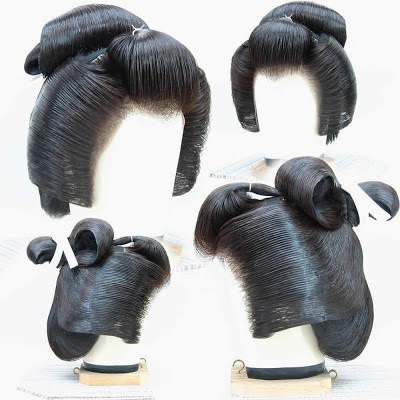 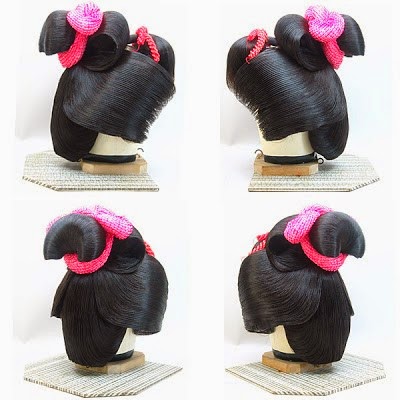 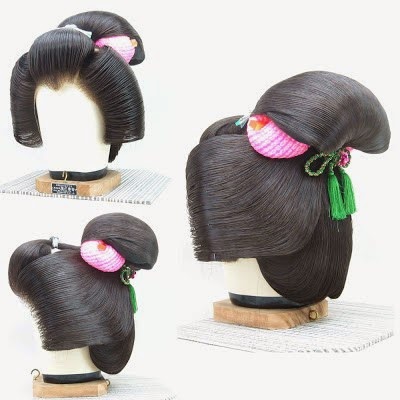 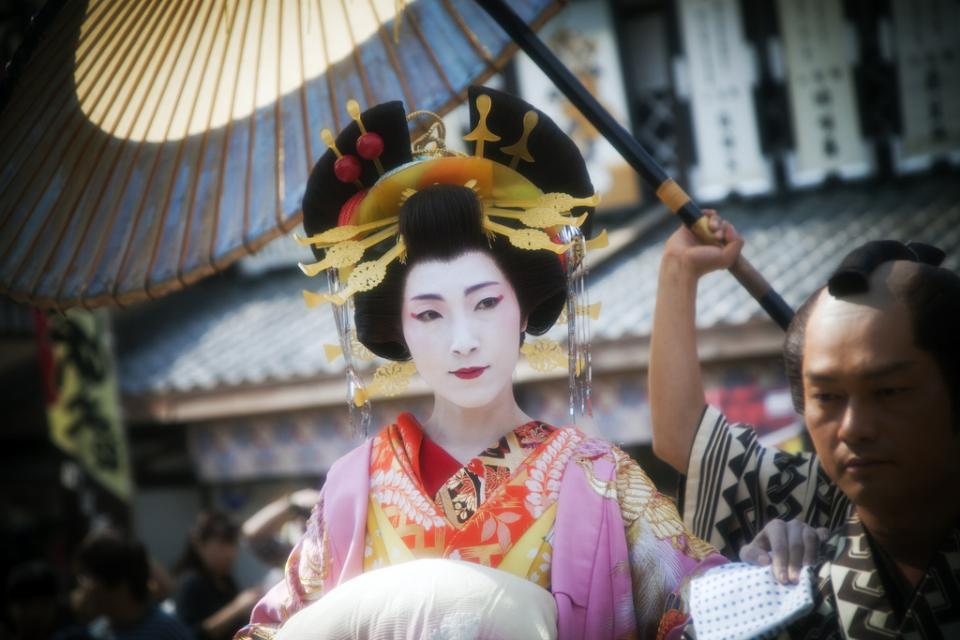